Mainstreaming ​the scaling agenda into donor/funder organizations: Exploratory Study of Mainstreaming Scaling iFindings and Recommendations from an Exploratory Study​
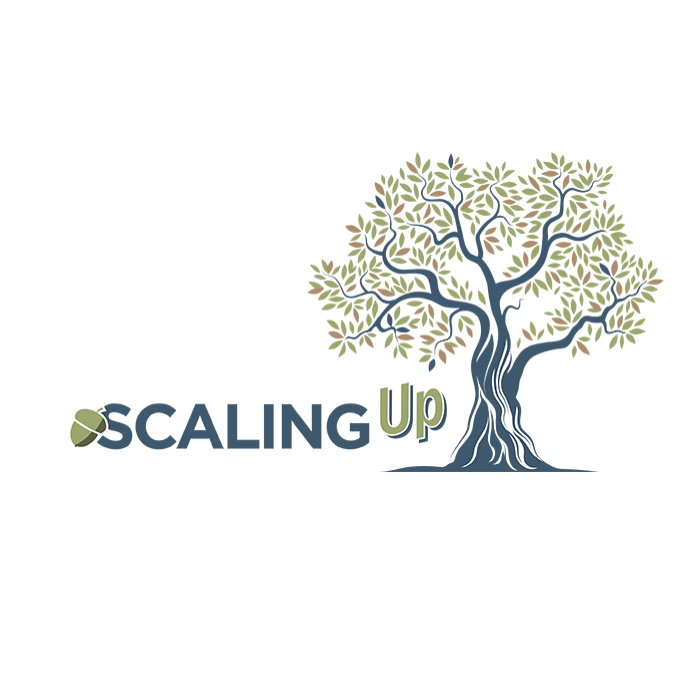 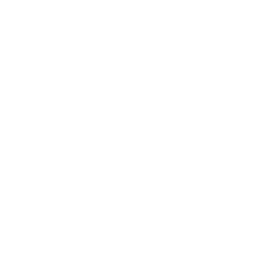 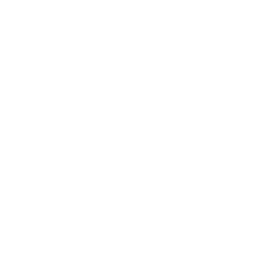 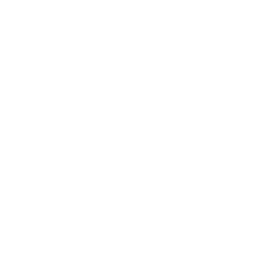 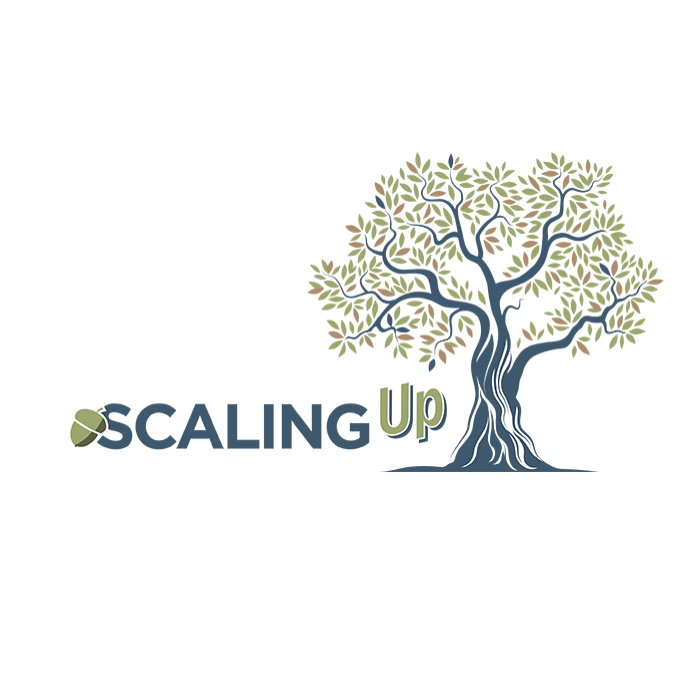 Richard D. Kohl, Strategy and Scale LLC​
Scaling Community of Practice Annual Workshop​
23 February 2023 ​
23 January 2023
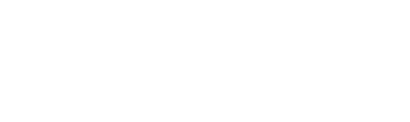 Study Objectives and Methodology
Confirm or refute that funders support for and mainstreaming of scaling is limited; few are actually ‘walking the talk’ 
Assess what mainstreaming is happening, the form(s) it is taking, and the characteristics, drivers and obstacles to mainstreaming efforts;
Develop tentative hypotheses and topics that could be addressed in a full study; and
Make recommendations on the methodology such a study should take
Methodology:  Structured Key Informant Interviews with Donor & Funder Management and Staff; others knowledgeable; survey of COP members
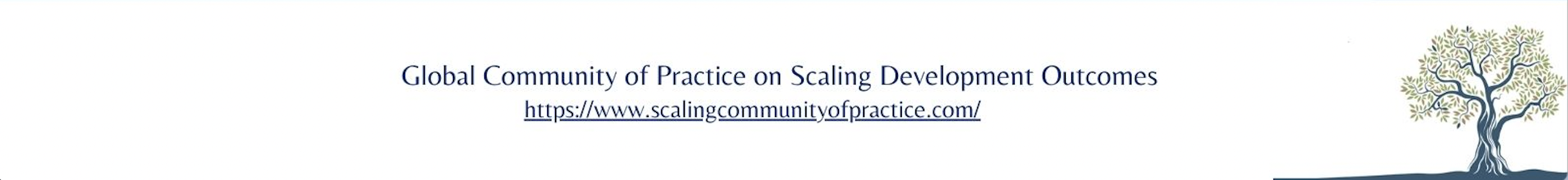 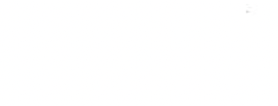 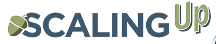 Richard Kohl
23 January 2023
Slide 2
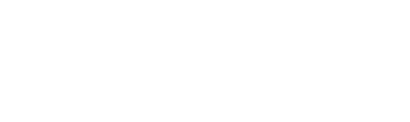 Key Findings I: What is Happening
With a few exceptions, there is little being done systematically by official multilateral & bilateral donors to mainstream scaling
What is happening largely limited to inclusion in mission statements and strategy, though this may increase informal incentives and a supportive culture  
Some inclusion in M&E studies but with limited impact; (little in DAC guidelines)
Doesn’t mean that scaling isn’t happening, just largely ad hoc, opportunistic
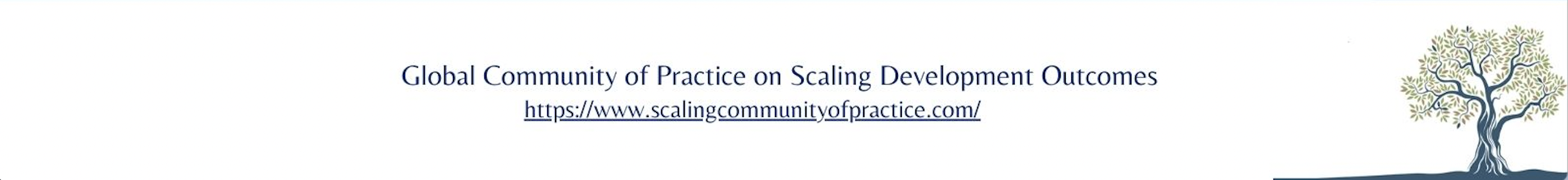 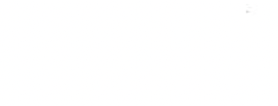 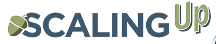 Slide 3
Richard Kohl
23 January 2023
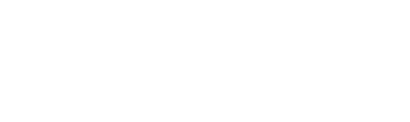 Key Findings II: Obstacles
Usually no clear definition, measures, or goals.  Often conflicting definitions.
Not including scaling in guidance or design of projects, programs or grant-making criteria, no incentives for scaling
Little or no allocation of specific financial or human resources
A central obstacle is the project approach with its short, fixed time frame and objectives limited to that time frame; rigid workplans and activities; little flexibility for adaptation, attention to financial and implementation sustainability
Strong bias in many funders towards innovation i.e. ‘Discover & Develop’. Mandate to support the entire scaling pathway is rare, mostly front-loaded.  Scaling taken for granted, someone else’s responsibility, grunt work or ‘plodding’
Doesn’t mean that scaling isn’t happening, just largely ad hoc, opportunistic
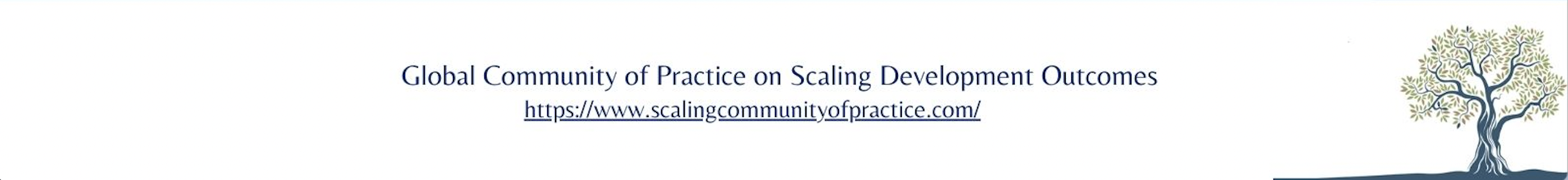 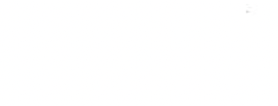 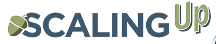 Richard Kohl
23 January 2023
Slide 4
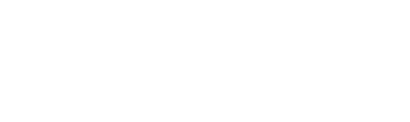 Key Findings III: A Few Bright Spots
Individual bureaus within a few bilateral agencies, e.g. USAID Health,  Food Security & Agric.
Internal innovation funders supporting transition-to-scale grants e.g. GCC
Some Vertical funds e.g. Green Climate Fund. 
Flexible organizational structure and procedures; 
Significant funding devoted to a narrow focus; 
Strong mandate for scaling and supporting the whole scaling pathway; 
Reasonable accountability for impact at scale; and incentives to scale
A number of small and medium-sized e.g. Eleanor Crook , Imago, Jacobs and “big bet” foundations focus on scaling; e.g. MacArthur 100&Change, Audacious, Co-Impact
Some donors confound spending a lot on a sector with scaling
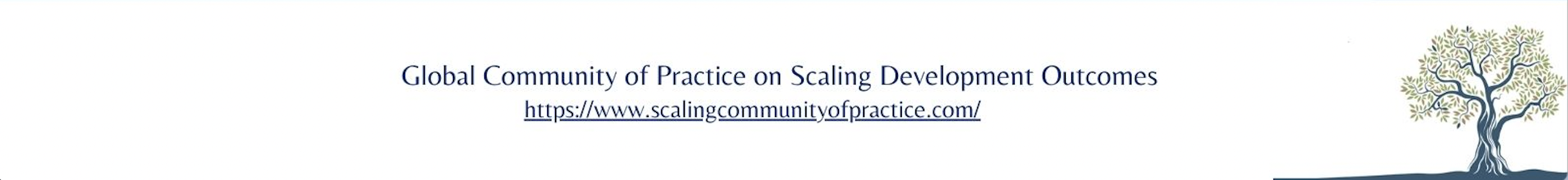 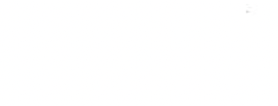 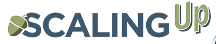 Richard Kohl
23 January 2023
Slide 5
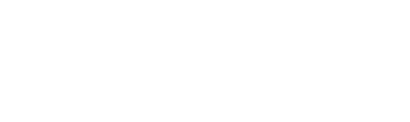 Key Findings IV: Drivers
Where mainstreaming is happening, drivers are largely internal, particularly initiative and leadership by senior management
Internal evaluations that show lack of scaling play some role.  
Less effective is pressures from governance bodies (e.g. Boards of Directors), external or independent internal evaluations, or local, in- country actors.
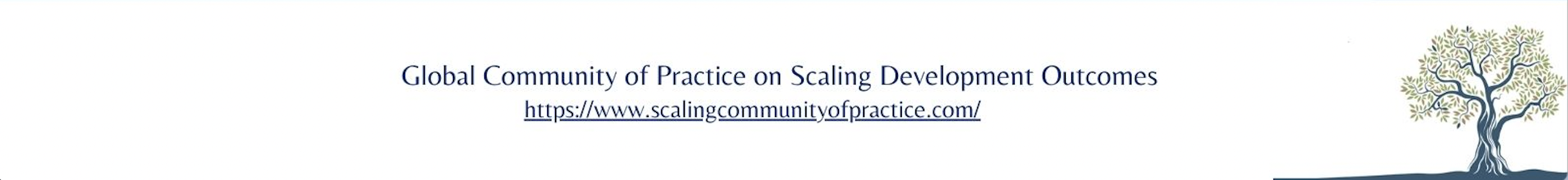 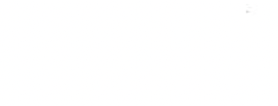 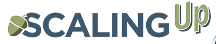 Richard Kohl
23 January 2023
Slide 6
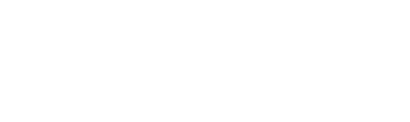 Recommendations
A comprehensive, in-depth study of mainstreaming needed, both WHAT donors & funders do to mainstream, WHAT Works, WHY or WHY NOT
In general, emphasize the positive and offer support to do more
Should use a comparative case studies Challenge of similar organizations
Disagreement: internal administrative changes only vs. actual scaling activities vs. impact at scale
Proposed topics (selectd) for a comprehensive or in-depth study:
Drivers of mainstreaming, and how to get more senior management support 
Role of middle management and staff in supporting or opposing
Bureaucratic and administrative procedures as obstacles (or facilitators) 
Potential of partnerships, how to address mixed record of donor collaboration 
How to address fear/risk of higher failure rates in individual projects or grants
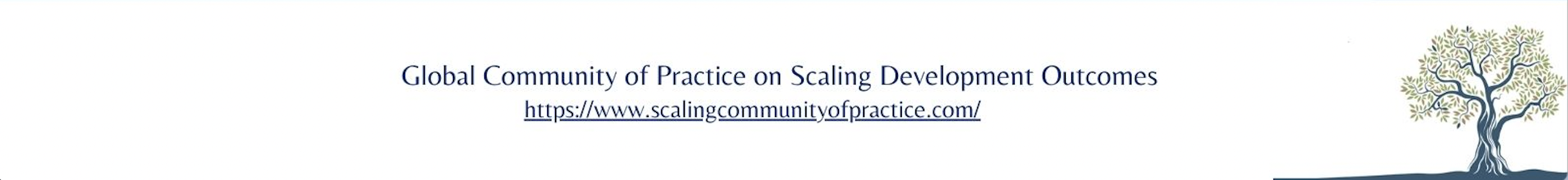 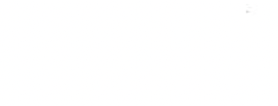 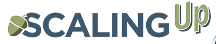 Richard Kohl
23 January 2023
Slide 7